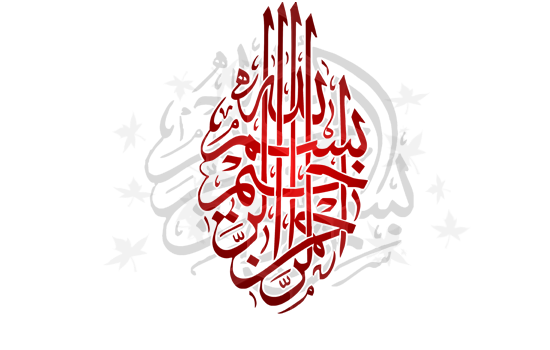 مستحبات الصيام
1. الإكثار من العبادات بأنواعها؛ فإن العمل الصالح في رمضان أعظم منه في غيره ، ومن أمثلتها:
..........................، و.........................، و........................، و............................،
الاعتكاف
قراءة القرآن
الصدقة
العمرة
مستحبات الصيام
٢. حفظ اللسان عن كثرة الكلام وكفه عن ما يكره، فإن شاتمه أحد فيسن أن يقول له جهراً : إني صائم ؛ لحديث أبي هريرة  قال: قال رسول الله  : إذا كان يومُ صيامِ أَحَدِكُمْ فَلا يرفُث يومئذ ولا يَصْخَبْ، فإن شَاتَمَه أَحدٌ أو قَاتَلَهُ فَليقل: إني امرؤٌ صائم .
مستحبات الصيام
٣. السُّحور ، لحديث أنس  أن النبي  قال: تَسَحَّروا فإن في السَّحور بركة ، وهذه البركة تشمل :
أ -البَرَكَةُ الشَّرعِيةُ، من امتثال أمر الرسول  والاقتداء به واتباع سنته، ومخالفة أهل الكتاب، وحصول الأجر والثواب، والتسبب للذكر والدعاء في وقت السحر الذي هو مَظِنَّةُ الإجابة.
مستحبات الصيام
ب -البَرَكَةُ البَدَنِيَّةُ، من تغذية البدن وتقويته على الصوم، والزيادة في النشاط ومدافعة سوء الخلق الذي يثيره الجوع.
٤. تأخير السحور وتعجيل الفطور؛ لحديث سهل بن سعد  أن رسول الله  قال: لا يزال الناس بخير ما عجَّلوا الفِطْر .
5. أن يكون في سَحُوره تَمْرٌ، فعن أبي هُرَيْرَةَ  أن النبي  قال: نِعْمَ سَحُورُ الْمُؤمِنِ التَّمْرُ .
مستحبات الصيام
٦. الإفطار على رُطب، فإن لم يجد فَعَلَى تَمْرٍ، فإن لم يجد فَعَلَى ماء.
٧. قوله إذا أفطر : ذهب الظمأُ وابْتَلَّت العُروق، وثَبَتَ الأجرُ إن شاء اللهُ .
ما يحرم على الصائم
يحرم على الصائم وغير الصائم الكذب والغيبة و الشتم والفحش، وإيذاء الناس، والنظر أو الاستماع إلى الحرام، والتحريم في حق الصائم أكبر؛ لأنه وقت فاضل، وفي حديث أبي هريرة  أن النبي  قال: من لم يَدَعْ قولَ الزورِ والعمل به والجهل؛ فليس لله حاجةً أن يَدَعَ طعامَهُ وشَرابَهُ .
ما يكره للصائم
1. جمع ريقه وبلعه.
2. المبالغة في المضمضة والاستنشاق، وفي حديث لَقِيطِ بنِ صَبِرَة  أن النبي  قال له: وبالِغْ في الاسْتِنْشَاقِ إلا أن تكون صائمًا.